ბათუმის შოთა რუსთაველის სახელმწიფო უნივერსიტეტიჰუმანიტარულ მეცნიერებათა ფაკულტეტიქართული ფილოლოგიის დეპარტამენტიშავშური კილო: შავშურის სტრუქტურა, შავშეთის ონომასტიკა
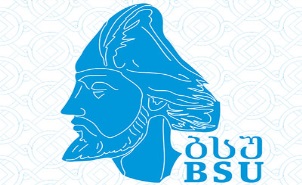 მაია ბარამიძე
მამია ფაღავა
ფონეტიკა
შავშურის ბგერითი შედგენილობა
შავშურ კილოში დასტურდება ჲ, ჴ, უ (უმარცვლო), ჷ ბგერები, იშვიათად დაჩნდება ო და უ უმლაუტები.  ჲ: დედეჲ ბათომიდამ მოვდოდა (ზ.); ოსმან დედეჲ... იღებდა იქ ყველაფერ (ზ.); ზაქიეთურია ბექირაჲ ...
ისაც ჩემი ძიაჲა... (ნიოლ.); ქორი აჲა, მერეგსაც ვეტყვით (ჩაქ.); დრომან გედეჲარა (უსტ.); ... კარჩხალში გედეჲარდენ, ასე თიებიდან (უსტ.);
უმარცვლო უ:
ახლა მიუხტი განა. ჩუენ აქ ვსაქმობთ (ბაზგ.); კარზე მიუდენ, ნობეთჩებმა არ შეუშვეს...(ქდ 384); ბიჭმა წყალი სუა (ბსკიფ 47)...
ჴ: 
ჴარები შევდოდენ მაღარაში (ზ.); ჴარ აღარ ვინახავთ (უ.); დაბლა ჴიდია, ქემერიანი ჴიდი (უ.); [მეჰმედამ] ... იკითხა, იკითხა, დოხტორი გაჴდა (უ.); ჴარ აღარ ვინახავთ, მოვჴნავთ, ყანეები წვრილია... (ნიოლ.);
ჷ:
გურჯისტანი თჷლათ ოსმანლისა იყო (უ.); მაღარა ასე დაფლატულა, კჷლდეები დაყაფანებულა (უ.); ჩვენი გვარი, დათუნაშვილი ქობჷლეთ ყოფილა (სვირ.); ... გაღმა კჷლდეები რომაა, იქ დადგებიან (ჩაქ.); 
ზარმელი არი ახლა, ჰა! აირანიც არჷ (<არი<არის) (უ.); ნაზლიჯან, ნაზლიჯან, ვეტყო-დით ...ჩჷმოყრიდა (მაჩხ.); ჩჷხორ (<ჩიხორ) აღარ წავდივარ (ნიოლ.); ჩჷხისხევის (<ჩიხისხევის) ადგილებია... (ჩიხ.).
უმლაუტი:
ვი>უ:
 ჩხოკობიხან ღმერთისთუნ, ბატონისთუნ შეპირობია 
ხემწრული ჲაილის უკნედამ ერთი ჩვენი რუ არი (უ.); ახალდაბა ჩონი სოფელია (ახალდ.).
ჩონჩხერი (<ჩანჩქერი), რგოვდენ (<რგავდენ).
ფონეტიკური მოვლენები
ასიმილაცია:
აქ უწინ გოგოს ვერ დეელაპარიკებოდი ; იქ წევედი ; დეჲნახე მოტანილი თივა? ამათ ვიზე გოუკეთა ; ურბას უუღებენ ;
ნიორი ილაჯია, ბაბოჲ შჭამდა; წამოკყვეს და პასუხი მოგე; კაცი მოკტა ოთხმოცდაჩვიდმეტი წლისა (ბაზგ.); ციხევ, მოგიკტეს ამშენებელი (მაჩხ.).
დისიმილაცია:
გოგო მელაპარიკება ტელეფონზე (მან.); თელი მიხდებიან, ვერ ილაპარიკებენ ;
შინ არალიან (ზ.მ.); ჰალა არალი არაფერი (ხოხ.).
ბგერის დაკარგვა:
  იქ ჭამ პურ (ჩაქ.); ჩემ შვილ ჰამერი ყავს; თქვენ ღარჭებ ასწავლით, არა? ჯამეთან (<ჯამესთან) რომ იყო, ის არი (უ.); მუსათან (<მუსასთან) ვერაფერ ვერ დამახსენებს (ხევწ.);
ოთხი წელწადია არ ავსულვარ თაზე (ზაქ.); 
ზემოთ ახვალ კოც არი (უ.); შენ ძალი იქევრი გყავს? (უსტ.).
ძველი სახელი გამოცლილია (ჩაქ.); მექთების მასწალებელი ვარ (უ.); ქრივი იყო (ხევწ.); ექსი თვე აქ ვარ, ექსი თვე იქ ვარ (ივ.); ბგერათა ჩართვა:
ზემოდან ასე გაღობვილი ყოფილა (უსტ.); მდუღვარე ამოდის ცხელი წყალი (ჩაქ.); 
ყველამფერი მავიწყდება (დავ.); იქ რაცხამფერი მიქონდენ (ჩაქ.)
სუბსტიტუცია:
მ/ბ: ბზემ დამწვა (ხევწ.); ბზე ადგება, ბზათა ქვია (წეთ.).
მ/ნ: არ გაწვიმდება, კანკამებს (<კამკამებს) (უსტ.); ღარჭმა მეინდონა (იფხ.). 
შდრ. მეგემ იმის ბაჯოს შვილი მოინდომა ჩვენმა ღარჭმა (მაჩხ.).
ვ/ნ: ზოგი მახსონს (უ.); კიდენ დადიან ესენი (ჩაქ.).
ვ/მ: სიმავრმა ბარსამხან არბენია (ჩაქ.). შდრ. ესეც ჩემი სიმამრის ზმაა (ნიოლ.).
ნ/მ: ამამ (<ამან) არ მამღერა, დიმიშალა (მაჩხ.).
მეტათეზისი:
ხს>სხ: გასხნა კონსერი (შავშ.); გზა არ გეჲსხნა (უსტ.); დუქანი მაქ გასხნილი (სვირ.).
გათოვლდა ამაღამ, ხვალ გასხნის, გეგვისხნის ჰუქუმეთი, გეგვიხსნის (ჩაქ.).
მღ>ღმ:  ღმერა არ არის (სვირ.); აქ იმდენ იღმერებენ, ქი ვერ დაწერავ (ჩიხ.).
შდრ. თქვენ გურჯი მღერა გინდანან (ბაზგ.); ამანაც კაჲ მღერა იცის (უსტ.).
ზურ(//>ზრუ) გავრცელებულია მთელ სამხრულ მეტყველებაში:
ზრუგზე (<ზურგზე) ევკიდებდით (უსტ.); ზრუგზე მეჲკიდავ (ჩაქ.).
სხვა კილოებშიც ცნობილი ფორმებია: თუთხმეტი, ღურბელი, ძვილაჲ:
თუთხმეტი (//თხუთმეტი) სოფლის ქილისა ყოფილა (ა.); ღმერთმა აქევრი ღურბელი (//ღრუბელი) არ დაგანახვოს (ხევწ.); ძვილაჲ კალთით მევტან (ხოხ.)....
ბგერათა შერწყმა
ვა>ო:
სხოგან გერმელი წყალი არ არი (ბაზგ.); ძველი გორი მესხაძეებია (ხოხ.); ცაცხვის ყოვილი ჩემ ძალმა მოკრიფა პარალელური ფორმებია კვამლი და კომლი, მარტვაჲ და მარტოჲ.
ვე>ო: 
ქომო (ქვემო) სოფლიდან ვერ ამაადინეს (უსტ.); მუსაფირ დაჩოვლი (<დაჩვეული) ვართ (დ.);,
ფონეტიკური ცვლილებები ნასესხებ სიტყვებში :
Asker ,,მეომარი’’, ჯარისკაცი’’, ,,არმია’’ - ასკერი//ესკერი;
Kenar ,,განაპირა’’, ,,კიდე’’ - ქენარი//ქენერი;
Mahale ,,უბანი’’ - მაჰალე//მეჰელე;
Biteviye ,,მთლიანი’’, ,,მთლიანად’’, ,,ყველა’’ - ბითევი//ბითევათ//ბითავი/ /ბითავე//ბითთავა;
Urba ,,ტანსაცმელი’’ - ურბა//ურუბა…
მორფოლოგია
სახელის ფუძე: 
თუთა//თუთი; ჯინჭველი//ჯინჭველაჲ

ხმოვანფუძიანია სალიტერატურო ქართულისა და დიალექტების წამწამი, ჭარხალი.

თურქულიდან შესული ზოგიერთი ხმოვანფუძიანი სახელი სხვადასხვა ხმოვნით ბოლოვდება:
ბაბაჲ//ბაბოჲ; ბაჯი//ბაჯოჲ; ქილისე//ქილისა...
ბრუნვის ნიშნები:
ხმოვანფუძიანი საზოგადო და საკუთარი სახელების სახელობით ბრუნვაში ერთმანეთს ენაცვლება უნიშნო და ი (>ჲ) ნიშნიანი ფორმები:
ღმერთო, წვიმა მოგვეც (მაჩხ.); მალე’და დეილიოს, ქი [ჩაი] გემო გევღოთ (მაჩხ.);სხვებიც ზმა არი, ძიაჲ არი (ნიოლ.); ძიგარაჲ გინდა, მოუკიდებ (ჩაქ.).
მოთხრობით ბრუნვა: -მან: დეჲჭირა დათვმან (უსტ.); დრომან გედეჲარა (უსტ.); ძველებმან იცოდენ (უსტ.). 
მა: მისმა დედამა, მამამა არ მოდიან სოფელში (ზ.); ქვამა რა’ნა გიქნას (ზაქ.); მისმა ბაჴალამა ბაჴალა გაათხვა (კოკ.); დედ-მამამა ,,არ მინდა’’ თქვას, წაყვება გოგო (შავშ.); გაწუხდენ, მზემა ემე ქნა (ბაზგ.).
კვეცა და კუმშვა შავშურში:
ა და ე ხმოვნებზე დაბოლოებული სახელები უმეტესად უკვეცელია:
ჩვენ საქმედან ვერ მოვრჩებით (ჩაქ.); ერთი კამიონი არაბაჲ ჩამევიდა იქიდან ჩომათი (ხევწ.); შიში(ს) ღელეჲდამ იშტა ჩაველით შოშში (ხოხ.)...
ზმნა
პირისა და რიცხვის ნიშნები
 მესამე პირდაპირობოექტური პირის პრეფიქსები - ხ, ჰ, ს დაცულია უმეტესად მაშინ, როცა ის მიცემით ბრუნვაშია.
ხ: თითო-თითოს ჩავხყრით, მივაყრით მიწას (ხოხ.); ჩვენი მალე მოხკვეთავს ;
ჰ: ფხალსაც მოხარშავ, დაჰკეპავ, ჩაჰყრი (ხოხ.);
ჰ შენახულია დედისეული ბგერების წინაც: 
ეს ჯინჭარია, ახლაც ვჰჭამთ (ჩაქ.); ახლა გაჰააზირებ, ზამთარში დაჰწვავ (წეთ.); ს: არ სწყევლო არავის (იფხ.).
პირველი სუბიექტური პირის ნიშანთან არის მრჩობლი ჰს:
მოვჰსწველდი, მაქინაში მივჰსცემდი (მაჩხ.).
ზმნის ფორმაში ხშირად არ არის მესამე პირის ობიექტის ნიშანი:
ბახშიში მიცემენ (წეთ.); ოსმალომ მიწა მიცა (ჩიხ.); ორი მილიონი მიცეს (ნიოლ.); ფარა ვერ მიცა (ნიოლ.); ჯან მიცემს, მოკდება (სვირ.); ბიბერი’ნა გუურიო, რენგი მიცეს (სვირ.).
გული ტკივა, აგზე ტკივა, ჭლიკი, წელი ტკივა (სვირ.); იმა ტკივა და მე არ მტკივა? (ჩაქ.).
მიცემითბრუნვიანი პირის მრავლობითობა სხვადასხვა ჯგუფის ზმნებთან სხვადასხვა მწკრივში აღინიშნება მესამე სუბიექტური პირის მრავლობითობის –ან სუფიქსით მოსალოდნელი თ’ს ნაცვლად:
მრავლობითობის –ან სტატიკური და ობიექტური წყობის ზმნებთან აწმყოში:
დოდოფალი მოქვყავან (ბაზგ.); საჩუქარი ვინ ქყავან (ჩაქ.); იქაც გყავან საქონელი? (უსტ.); რაცხა რომ გასაგნები გაქვან (ჩაქ.); ღვინოსაც სვამთ, ფენა გიყვარან (ზ.) ახლა სხვა ალაპარაკეთ, ჩემიდან გეყოფიან (ჩაქ.); საქმე გეზარებიან (ბაზგ.); თქვენ არ გაქვან ადეთი? (უსტ.); თქვენ არ გითესიან, არ გაქვან? (ხოხ.); ამათ ესმიან აჲეთი (მან.); ამათ ენა იციან, ჰამა არ უბრუნავან ენა (ზ.მ.); ჯეიზიც აქვან (უსტ.); ზოგ ჩომა არ ყავან (ბაზგ.); ვინცხას ქი ჩომა ყავან, თიბვენ (ბაზგ.)...
სახელზმნური ფუძის ზმნები 
შავშურ კილოში დასტურდება სახელზმნური - საწყისისა და მიმღეობის (უმეტესად მიმღეობის) ფუძის ზმნები უმთავრესად აწმყოს მწკრივში (სათქმელის შინაარსის მიხედვით) –ობ თემის ნიშნით:
ქალი წყენულობს, რატომ არ მოდისო (მან.); ამა (=ეს) არაბას წყენულობს, წამლებს ყლაპავს (ა.); არ წყენულობენ, არა (ბაზგ.); არ წონილობენ გოჲა გოგვები (უსტ.); რა ვიცი, არ წონილობენ (ნიოლ.); ისა პოვნილობს (უ.); ქართულად ვაგინებ და ვარ, არ გნებულობენ (სვირ.); გურჯიჯა გნებულობს და ვერ დუულაპარაკნია (ბაზგ.); კიდევ ვგნებულობთ (=ვუგებთ) ერთმანეთ, კაჲა (დ.)... 
ვგნებულობთ ზმნის წყვეტილია გევგენით, რომელშიც –ენ ფუძისეულია: ახლა გევგენ (ჩიხ.). შეცდომით ამ ფორმას პრეფიქსიანი ვნებითების მრავლობითი რიცხვის ზმნათა რიგში ასახელებენ, ენ მიაჩნიათ მოქმედებითი გვარის პირდაპირი ობიექტის მრავლობითის ნიშნად.
სინტაქსი
ქვემდებარის ბრუნვა
იცის შემასმენელთან ქვემდებარე სახელობითშია:
[გურჯული] ჩემი ქალი ჩემზე კაი იცის და თაზე არი (ჩიხ.); თელი სოფელი თურქჩა არ იცის (მაჩხ.); ჩემი ბაღანები, თორუნები არ იციან (უ.); ხოჯა იცის გურჯული (ა.); ეს კაცი იცის (ა.); ის ანაჲ არ იცის, ანაჲ, ანაიო, ტიროდა (მან.); ბერები კარგა იციან (მაჩხ.).
გარდაუვალ ზმნასთან ქვემდებარე მოთხრობითშია:
ახლანდელებმა რომ მოდიან აქა, ისვენ წადიან (ხევწ.); ეყურბანოს მას ცოლმა და შვილმა (მან.).
 დამატების ბრუნვა
პირდაპირი დამატება პირველი სერიის ფორმებთან ხშირად სახელობითშია:
ეგა იხლამურია, გავახმობთ, ჩაი ვადუღებთ (უ.); წყალი იქიდან ვწიკავთ .
გმადლობთ ყურადღებისათვის!